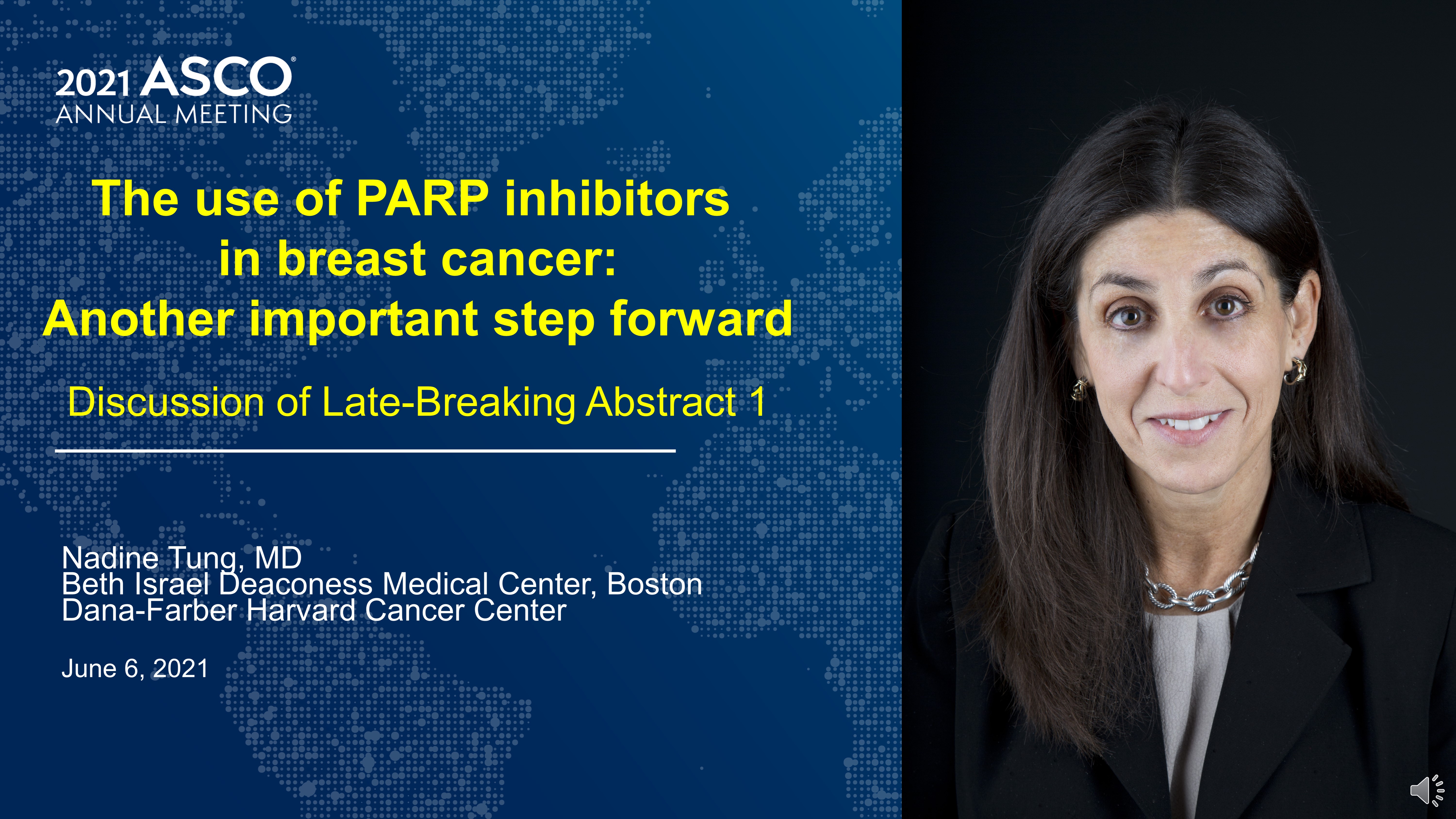 Slide 1
Content of this presentation is the property of the author, licensed by ASCO. Permission required for reuse.
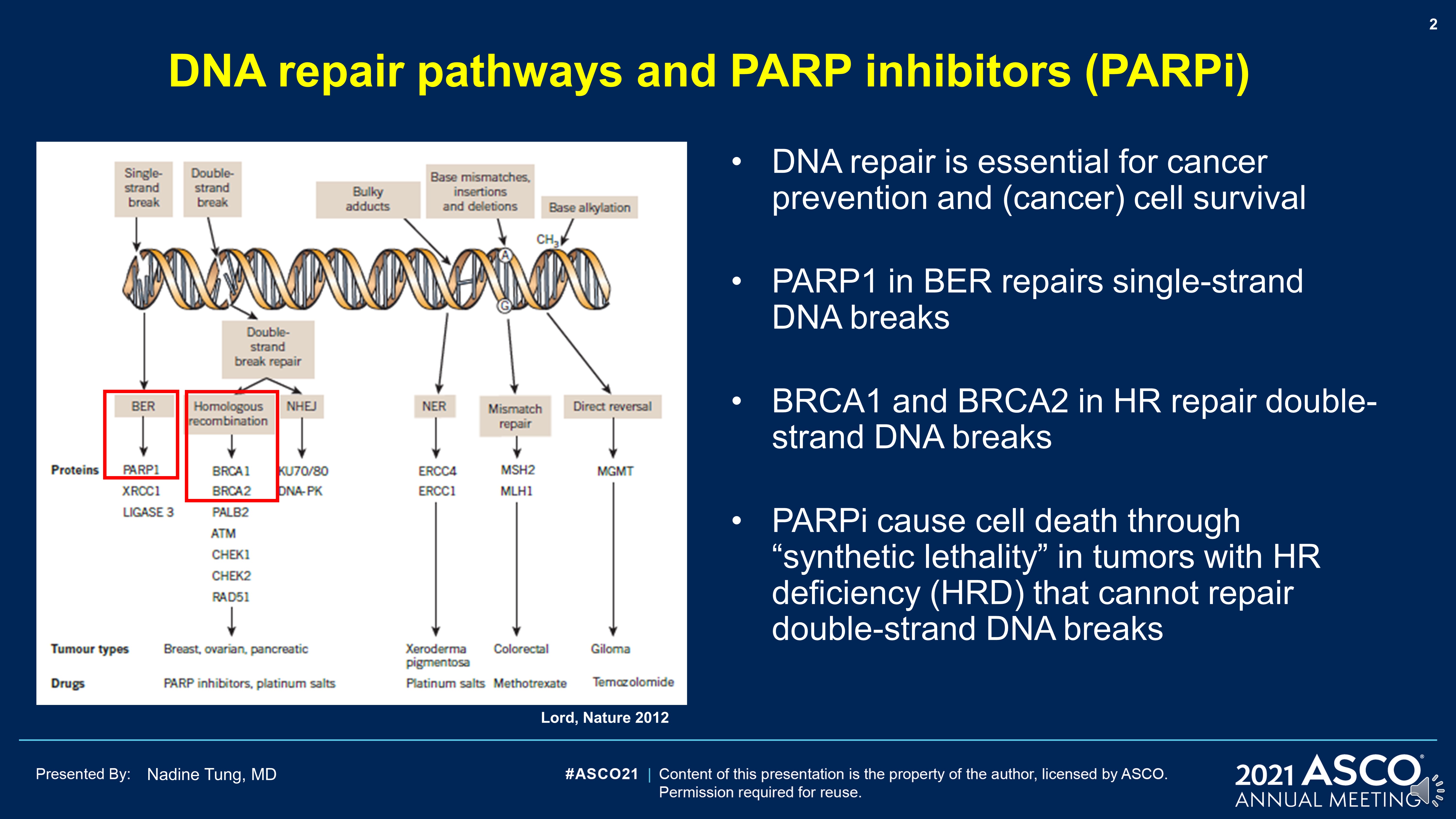 DNA repair pathways and PARP inhibitors (PARPi)
Content of this presentation is the property of the author, licensed by ASCO. Permission required for reuse.
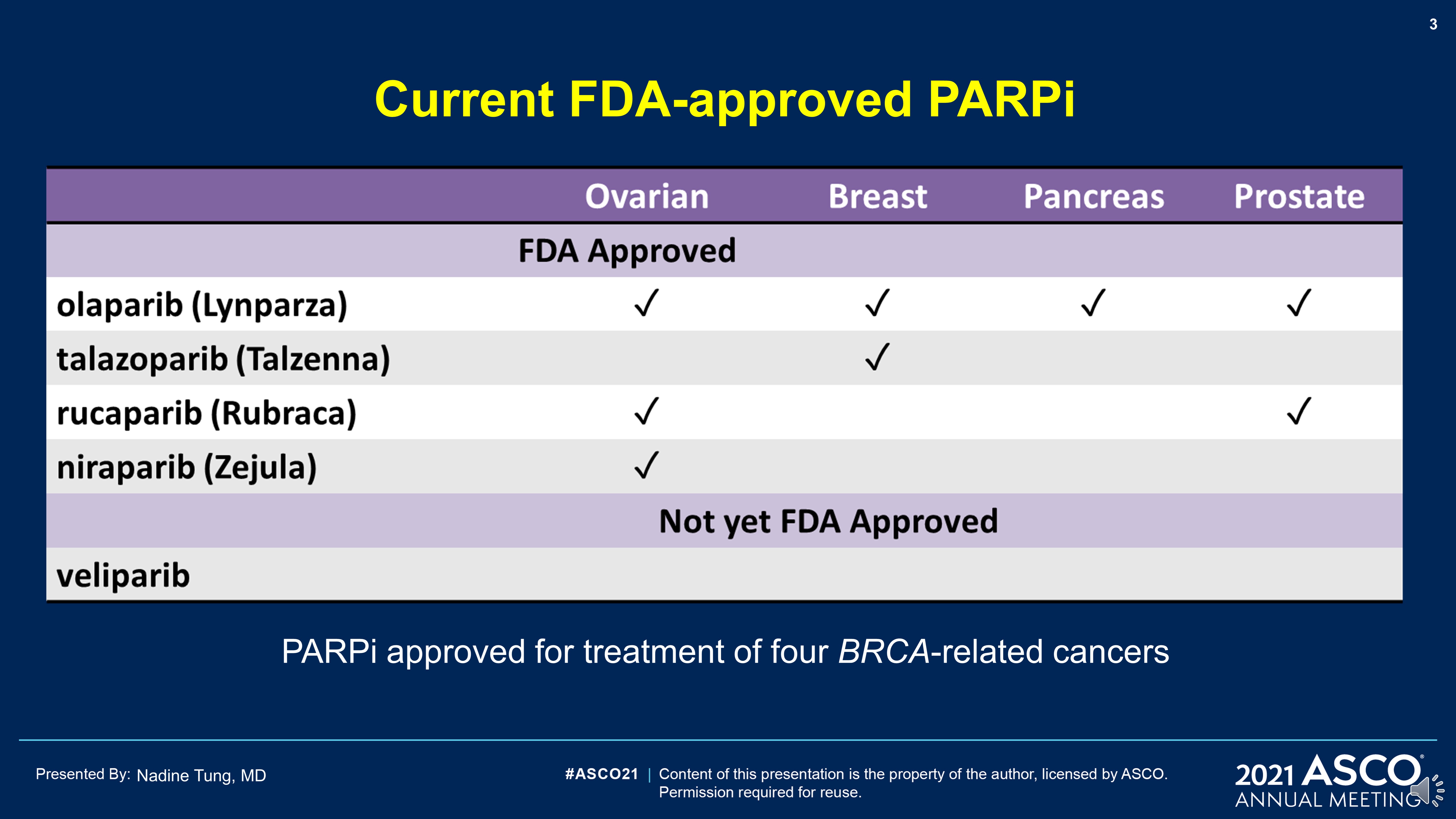 Current FDA-approved PARPi
Content of this presentation is the property of the author, licensed by ASCO. Permission required for reuse.
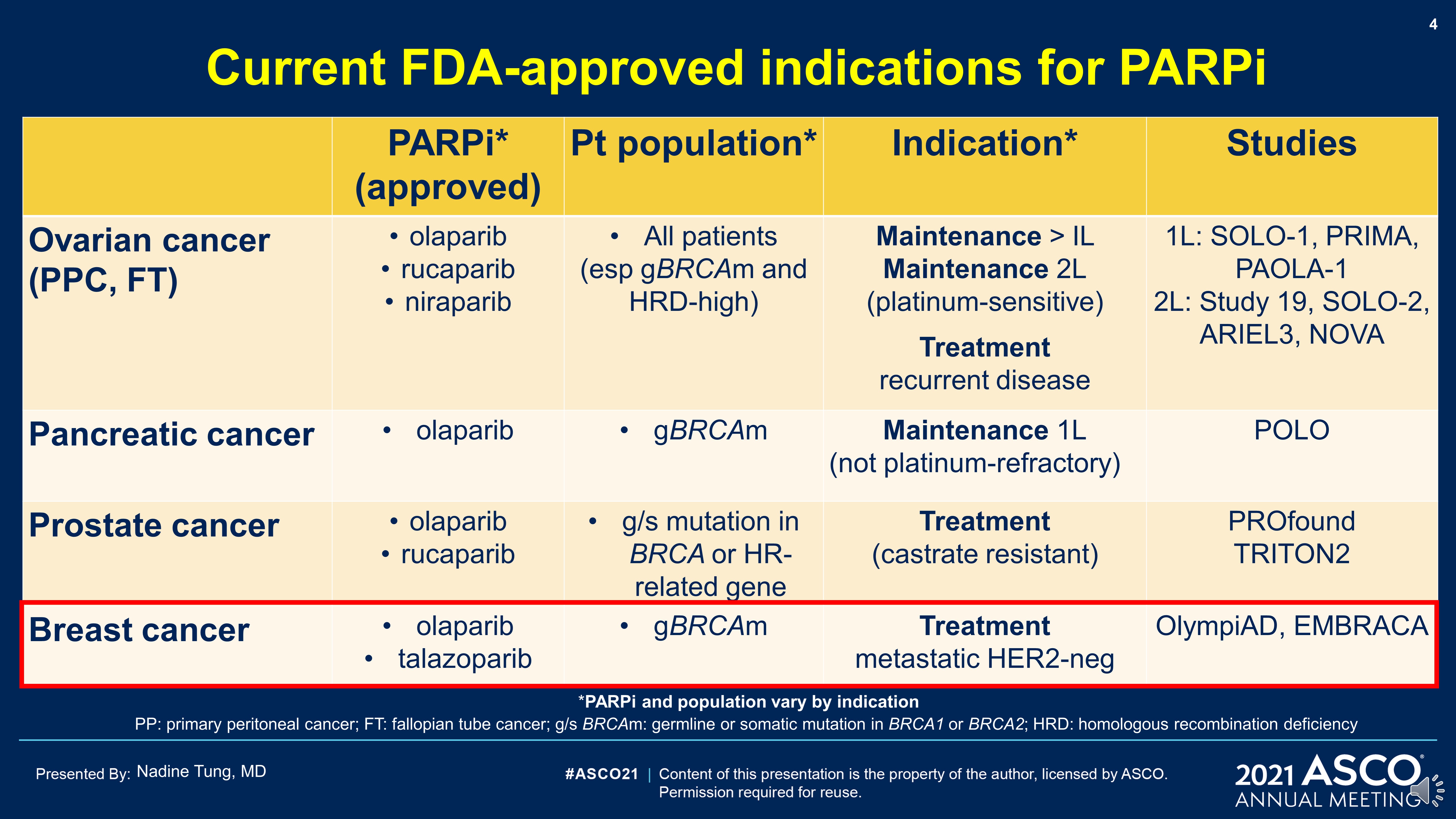 Current FDA-approved indications for PARPi
Content of this presentation is the property of the author, licensed by ASCO. Permission required for reuse.
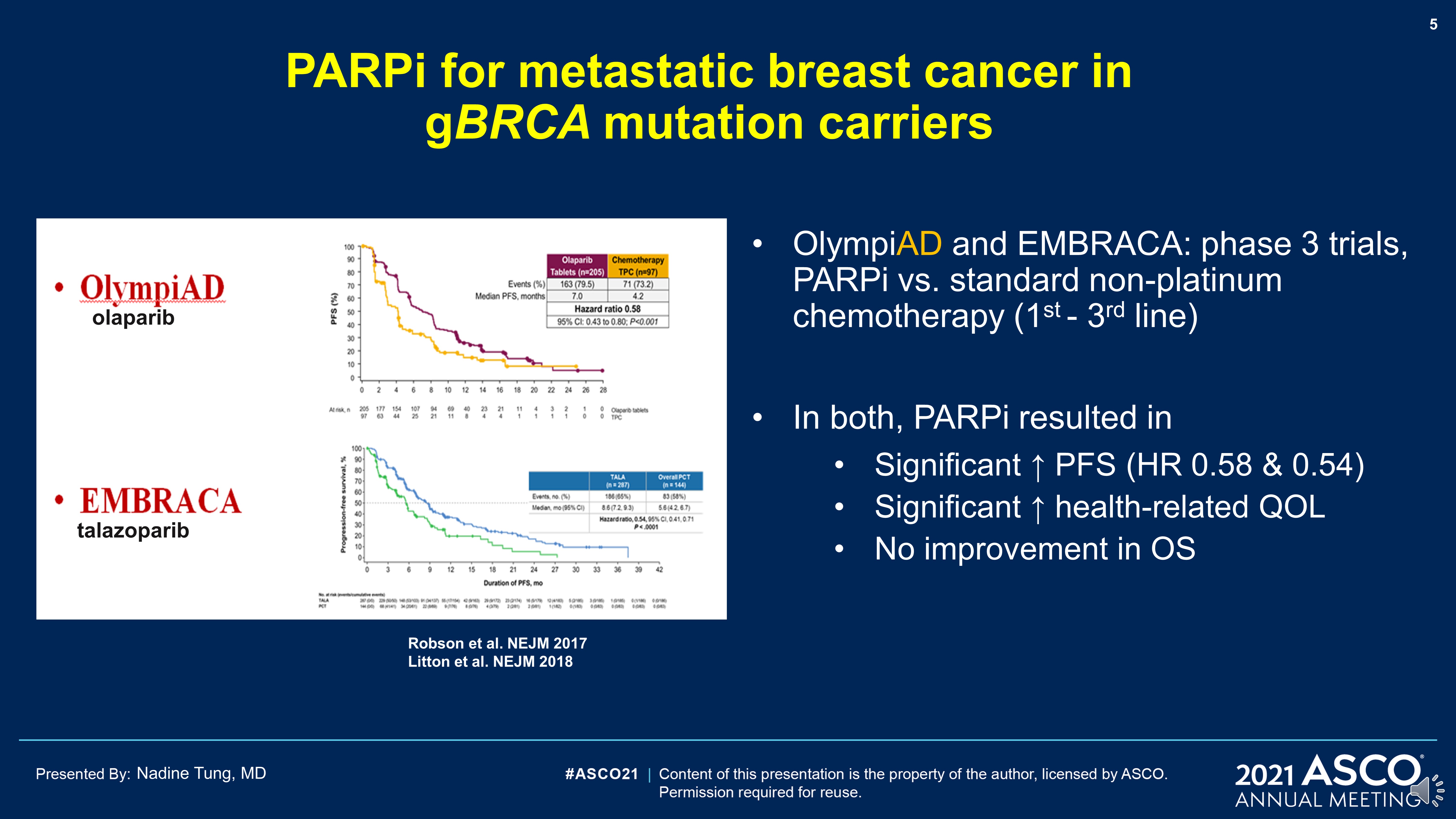 PARPi for metastatic breast cancer in<br />gBRCA mutation carriers
Content of this presentation is the property of the author, licensed by ASCO. Permission required for reuse.
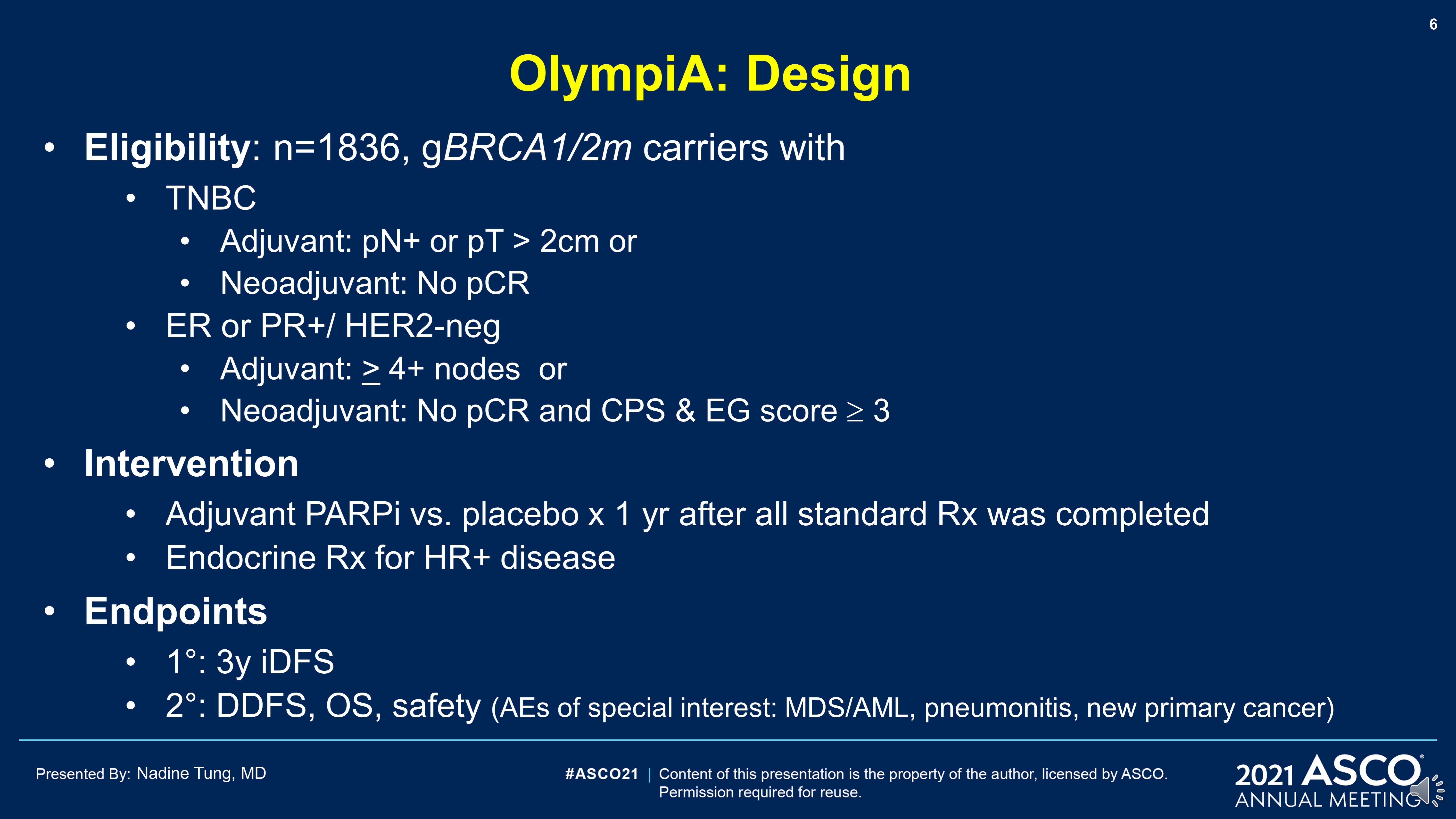 OlympiA: Design
Content of this presentation is the property of the author, licensed by ASCO. Permission required for reuse.
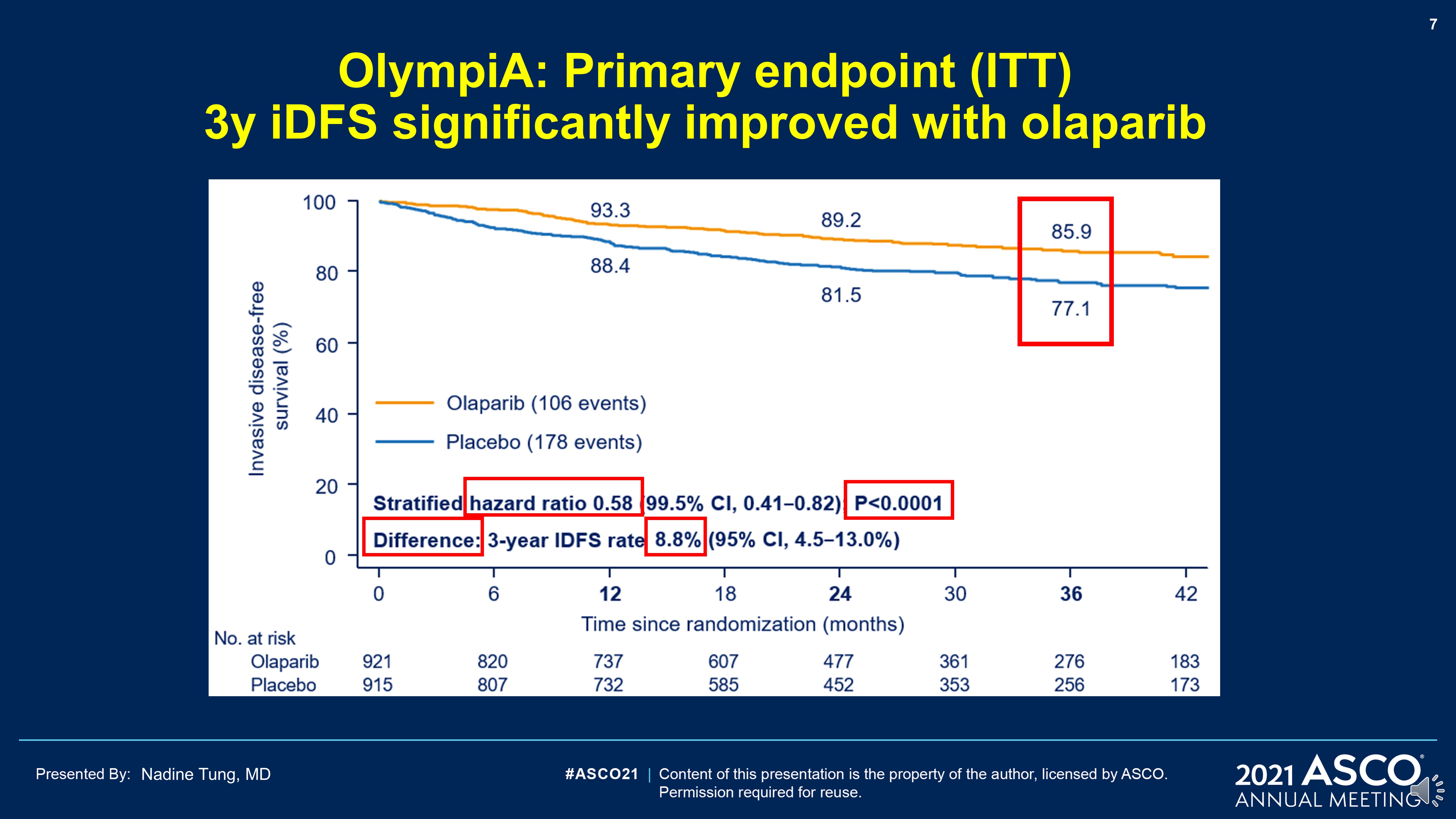 OlympiA: Primary endpoint (ITT)<br />3y iDFS significantly improved with olaparib
Content of this presentation is the property of the author, licensed by ASCO. Permission required for reuse.
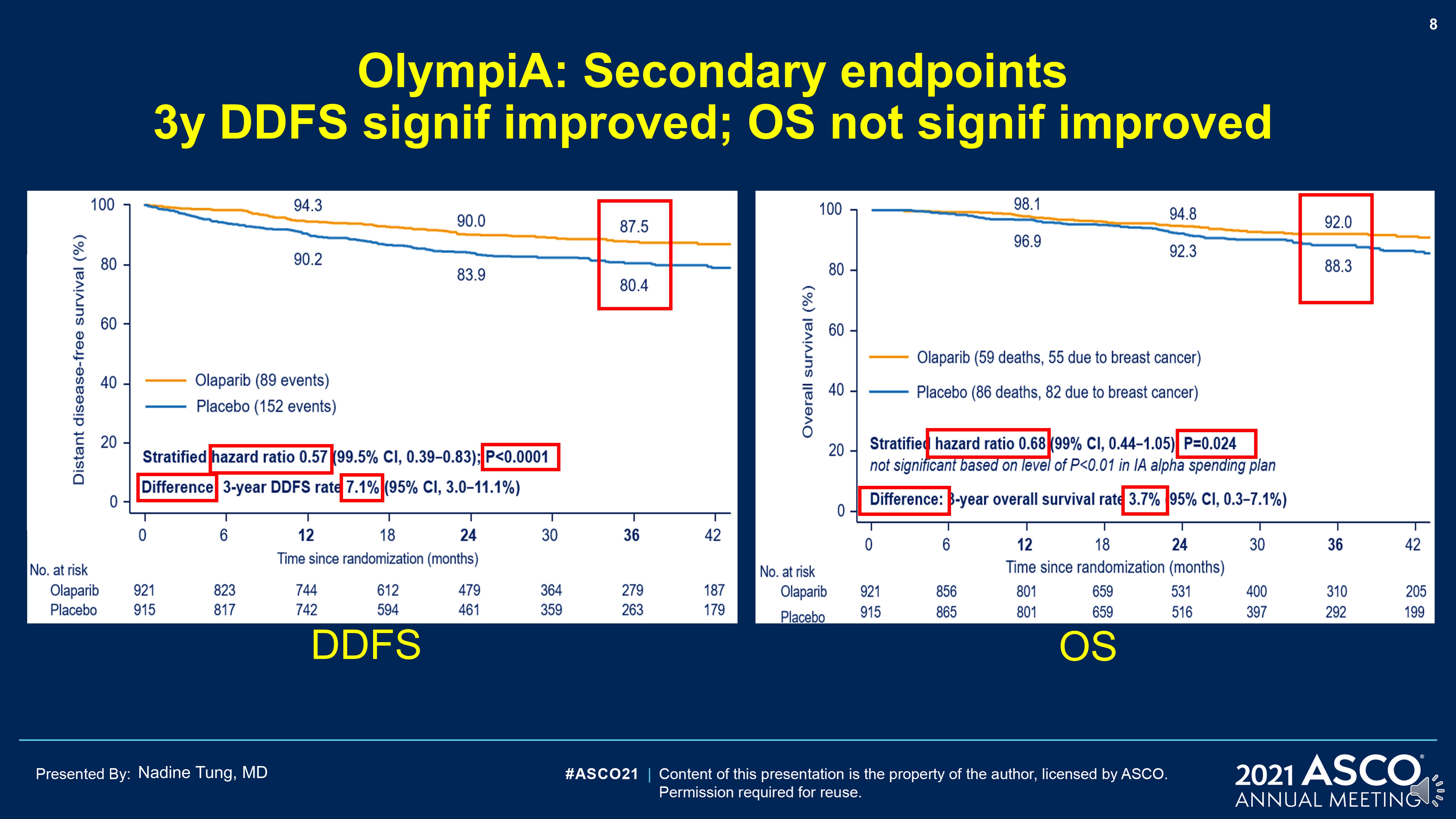 OlympiA: Secondary endpoints<br />3y DDFS signif improved; OS not signif improved
Content of this presentation is the property of the author, licensed by ASCO. Permission required for reuse.
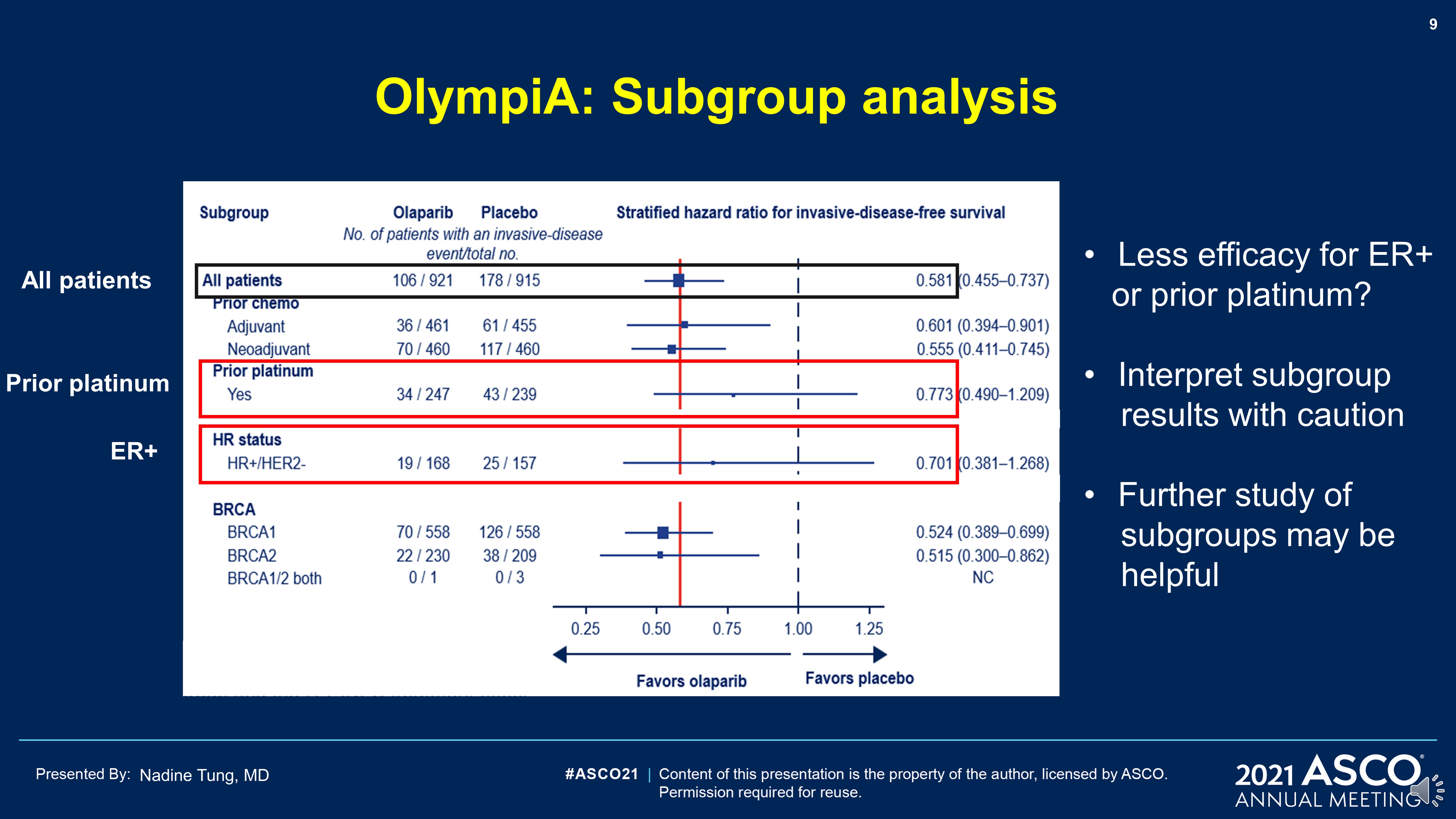 OlympiA: Subgroup analysis
Content of this presentation is the property of the author, licensed by ASCO. Permission required for reuse.
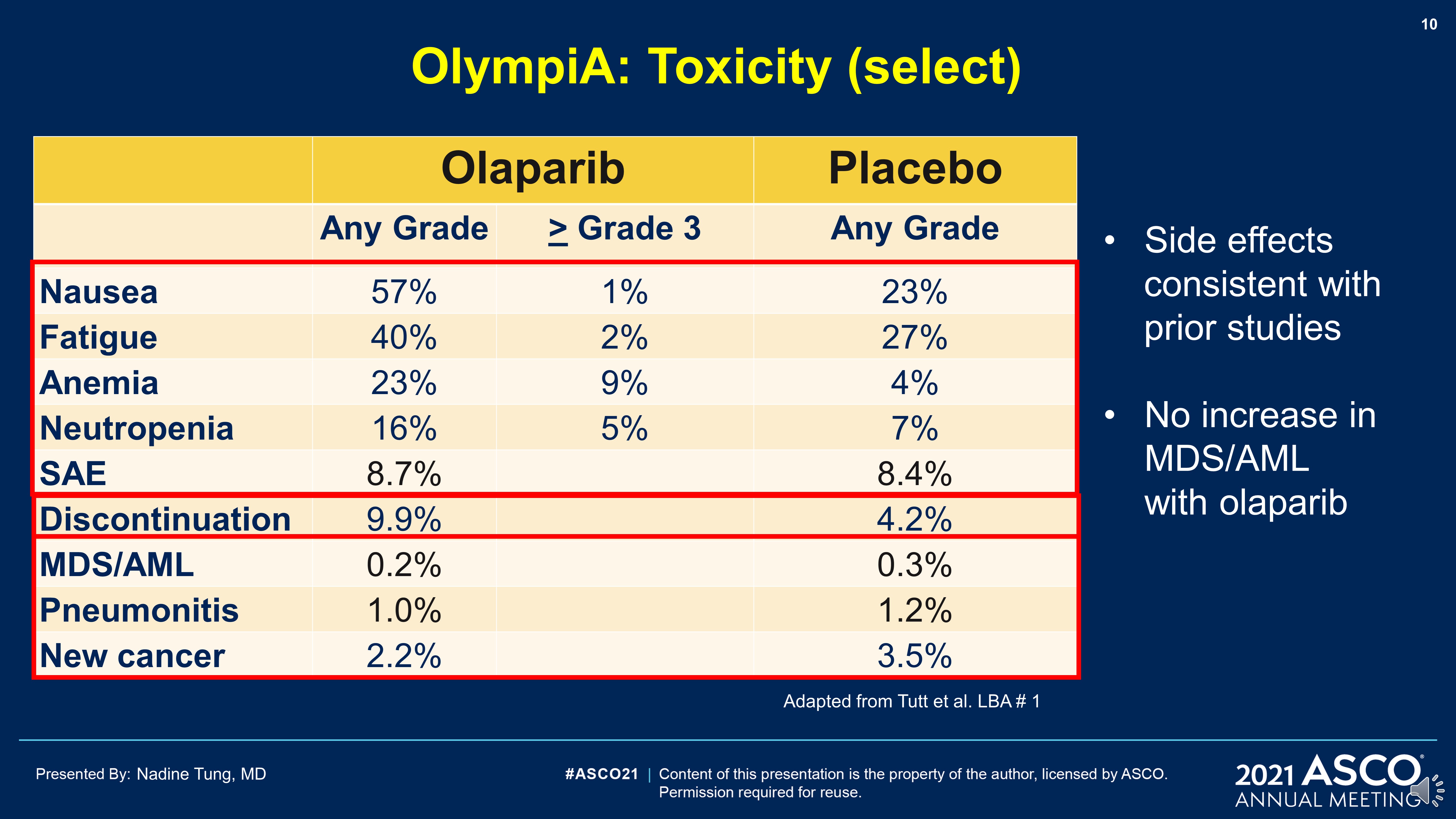 OlympiA: Toxicity (select)
Content of this presentation is the property of the author, licensed by ASCO. Permission required for reuse.
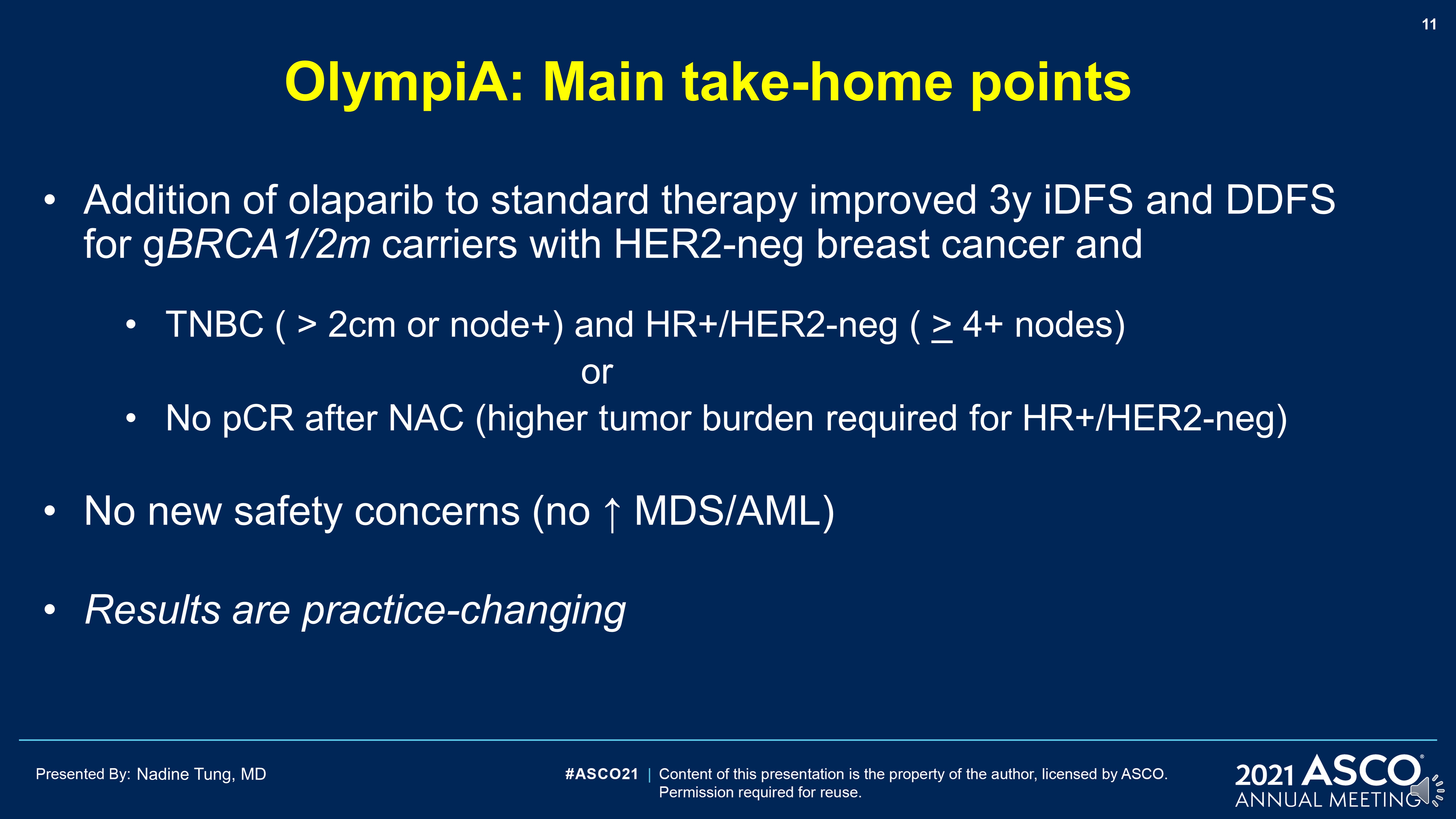 OlympiA: Main take-home points
Content of this presentation is the property of the author, licensed by ASCO. Permission required for reuse.
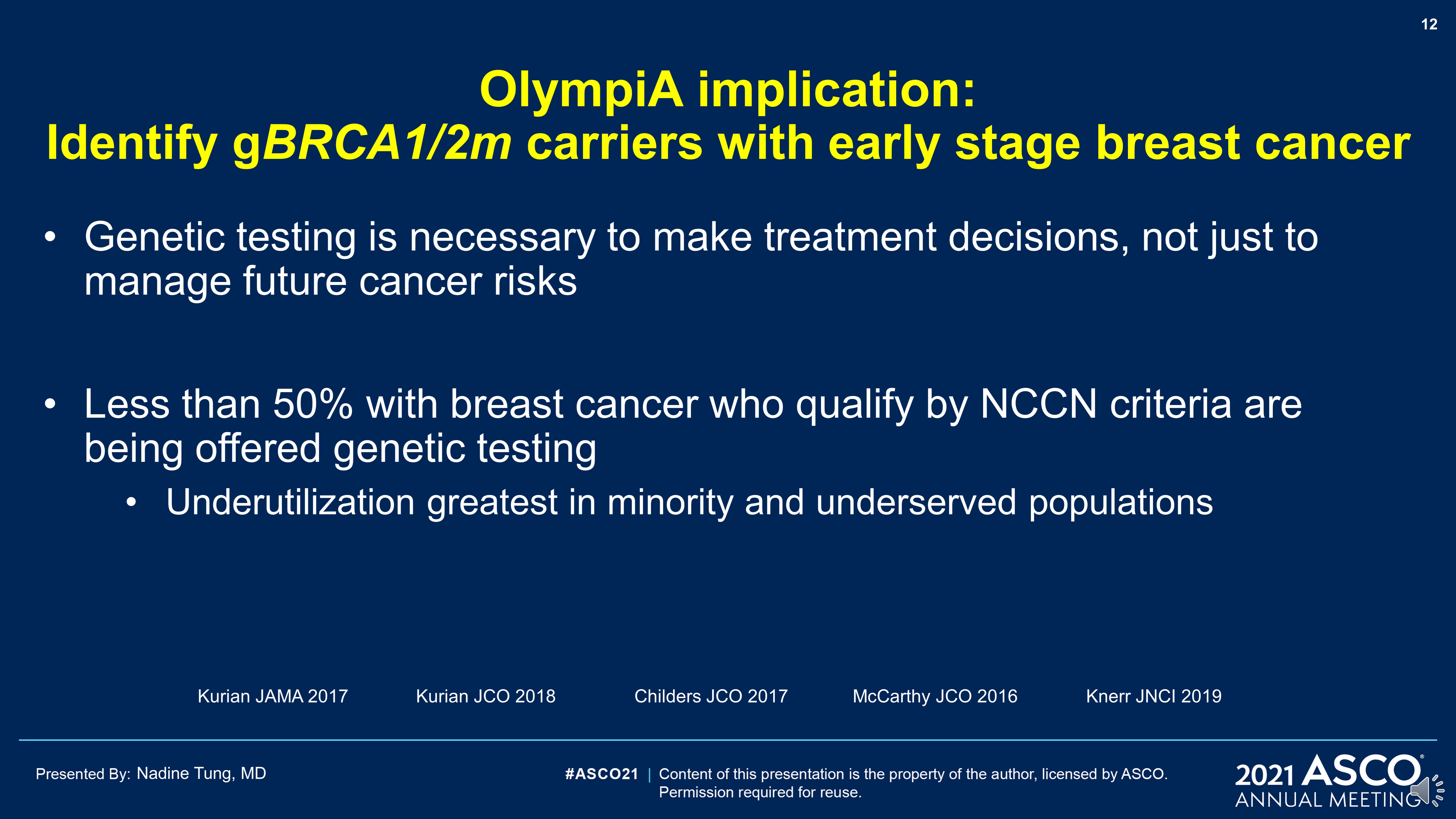 OlympiA implication: <br />Identify gBRCA1/2m carriers with early stage breast cancer
Content of this presentation is the property of the author, licensed by ASCO. Permission required for reuse.
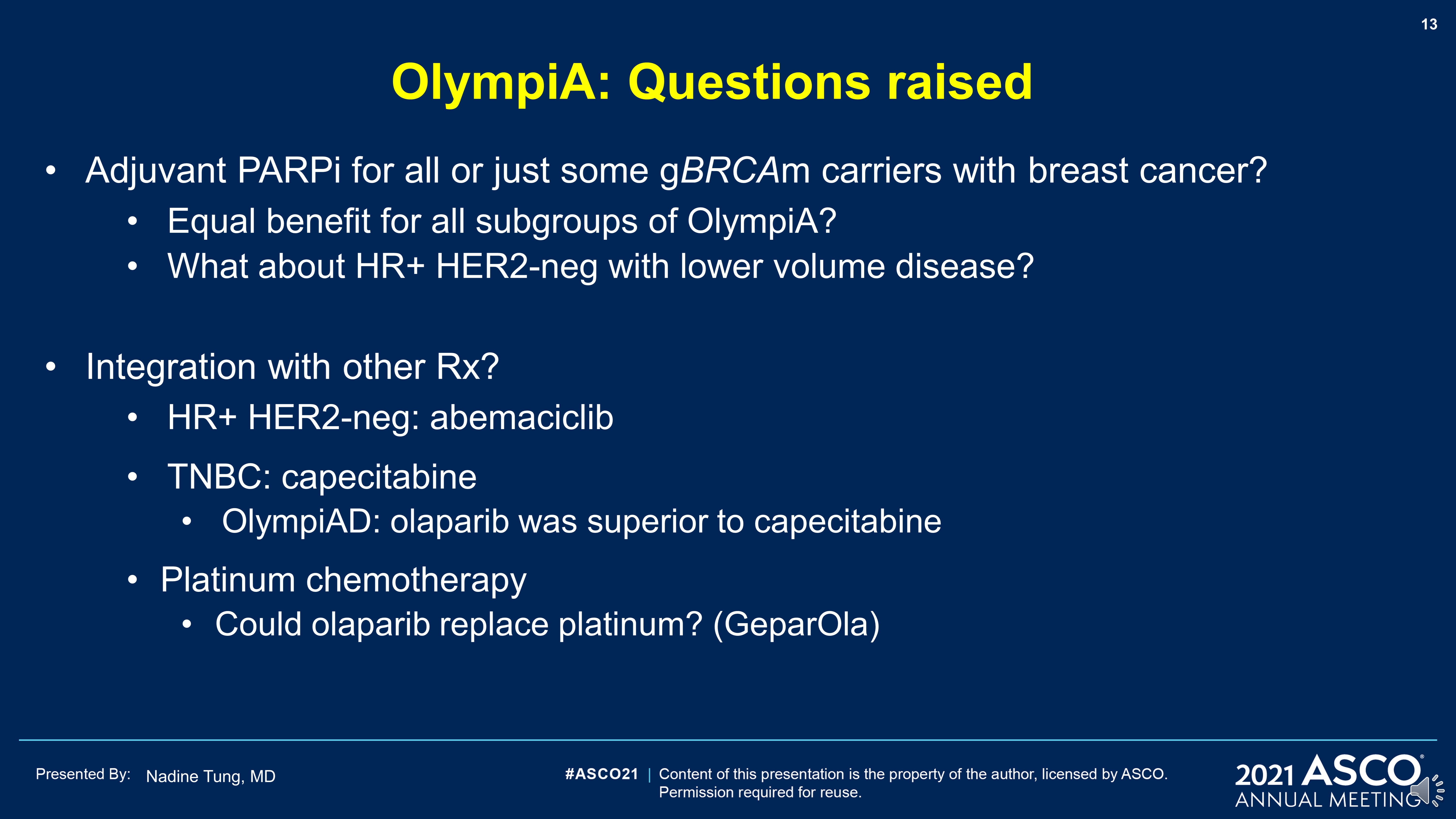 OlympiA: Questions raised
Content of this presentation is the property of the author, licensed by ASCO. Permission required for reuse.
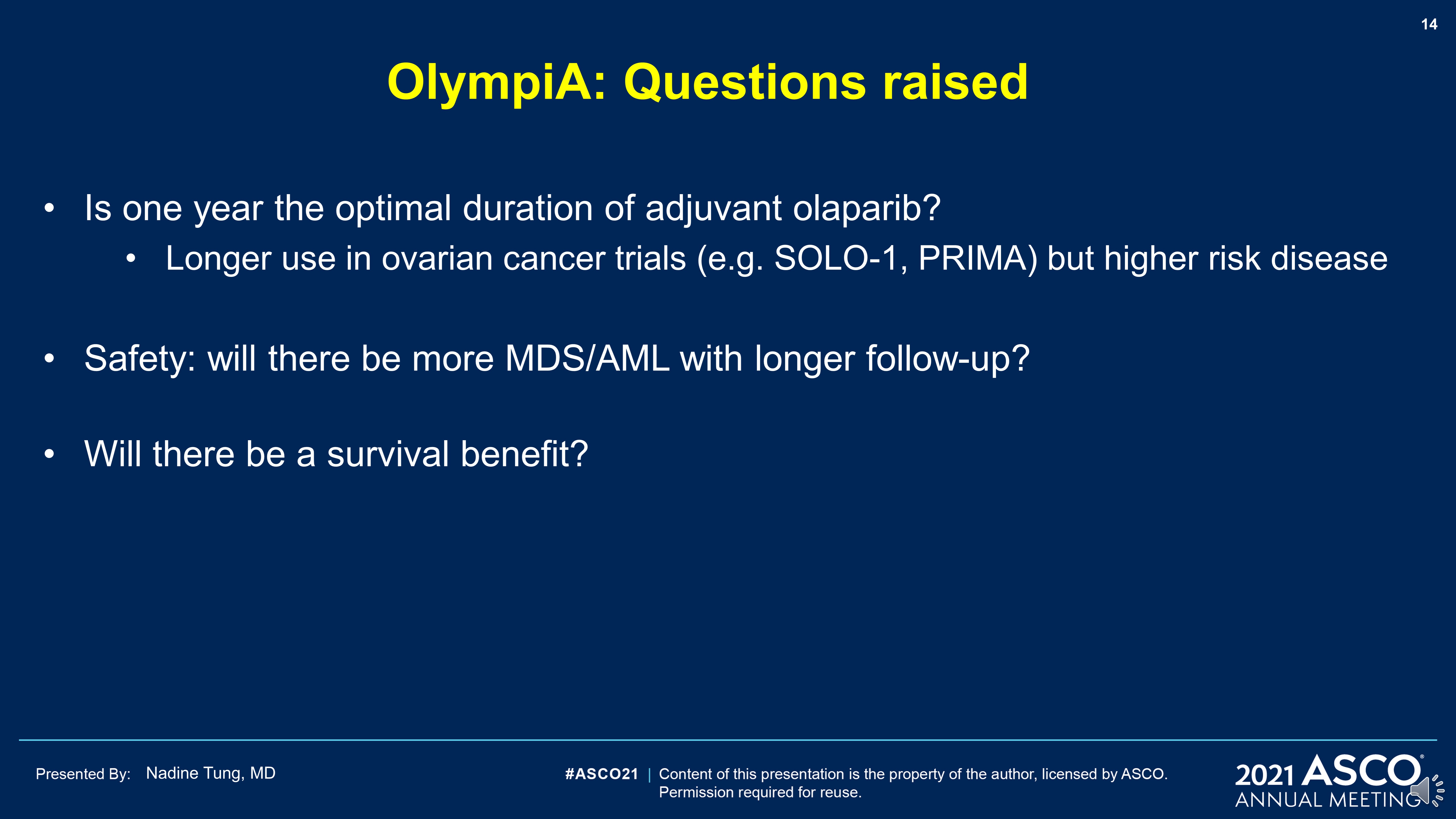 OlympiA: Questions raised
Content of this presentation is the property of the author, licensed by ASCO. Permission required for reuse.
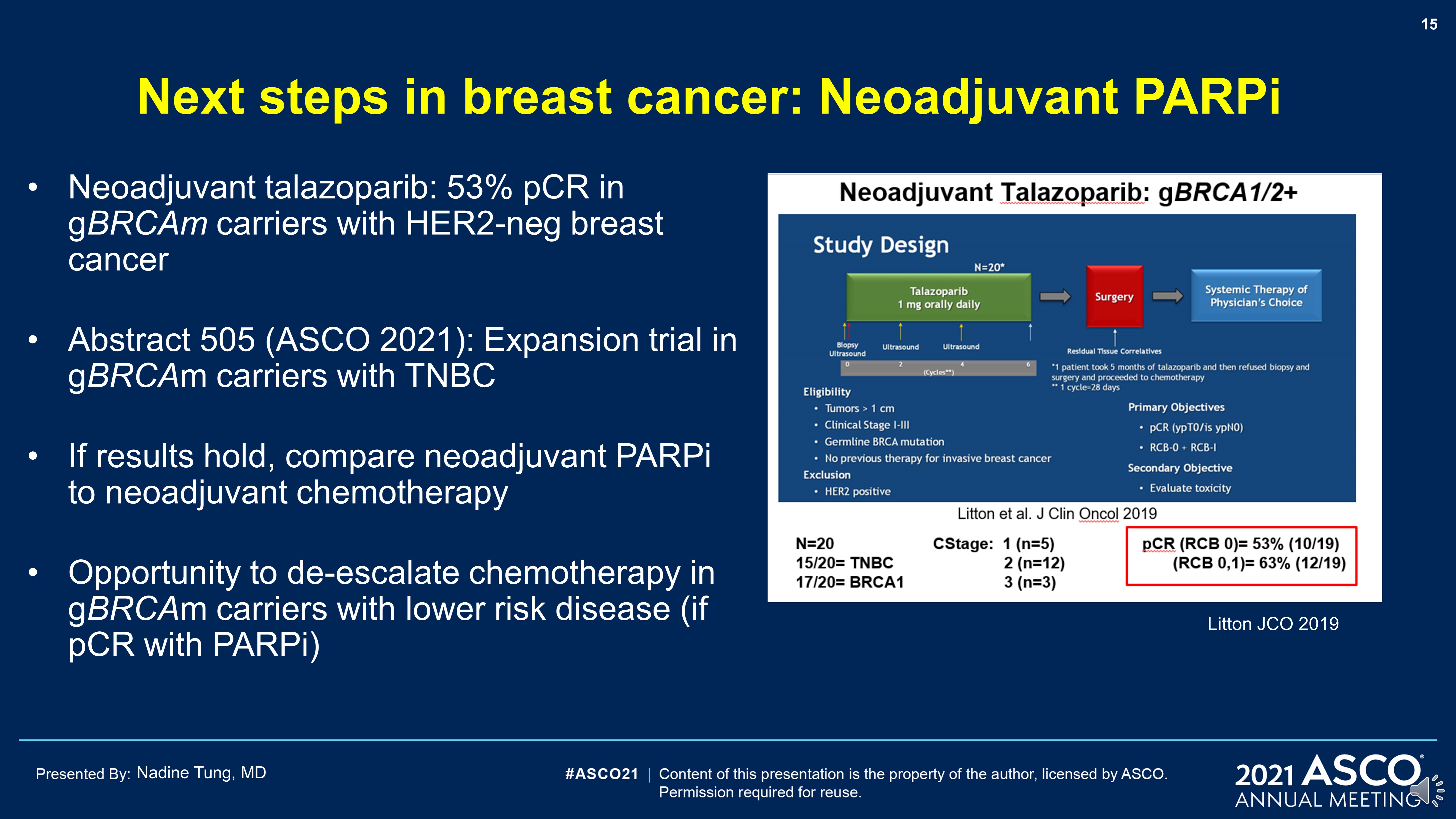 Next steps in breast cancer: Neoadjuvant PARPi
Content of this presentation is the property of the author, licensed by ASCO. Permission required for reuse.
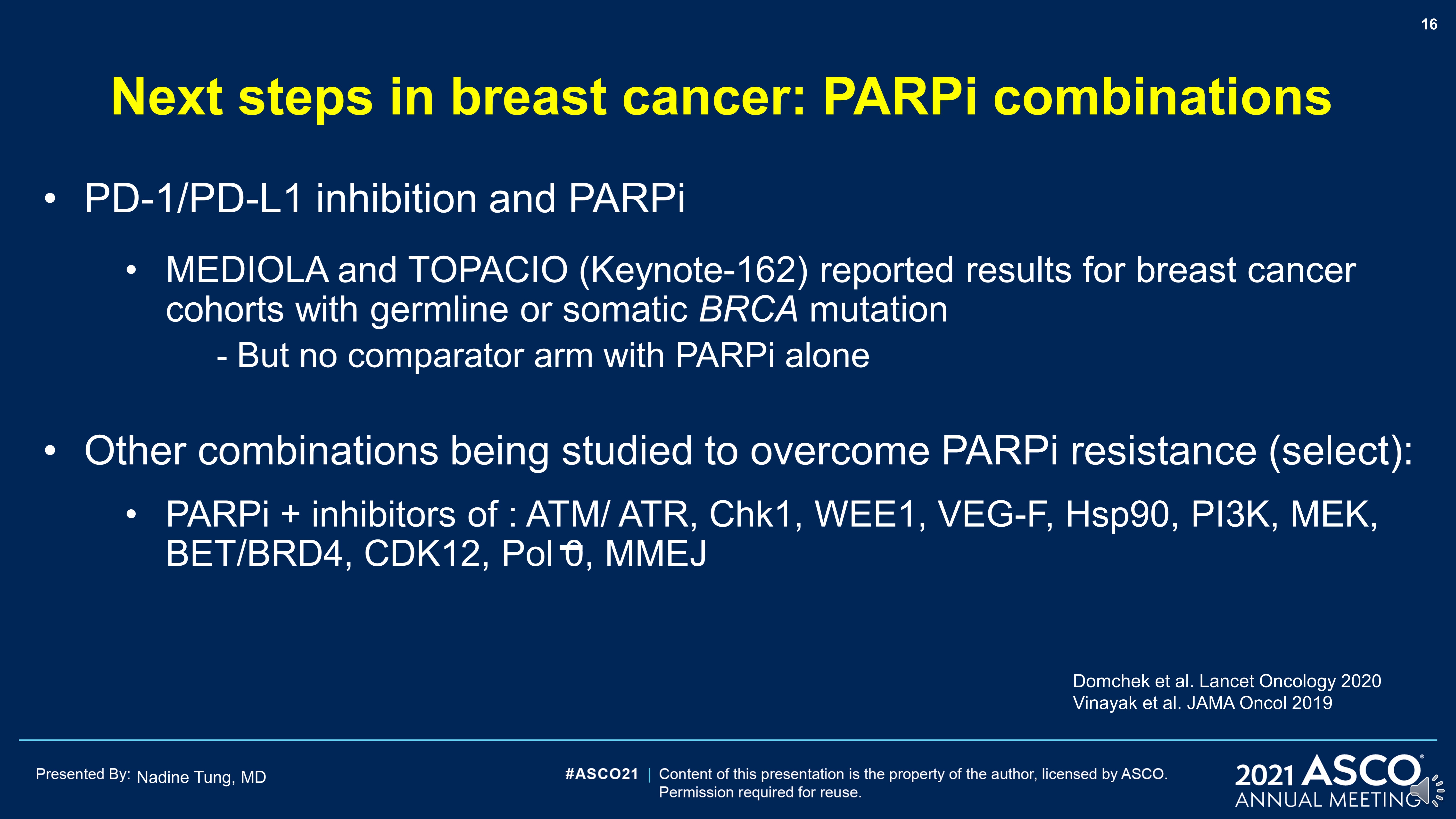 Next steps in breast cancer: PARPi combinations
Content of this presentation is the property of the author, licensed by ASCO. Permission required for reuse.
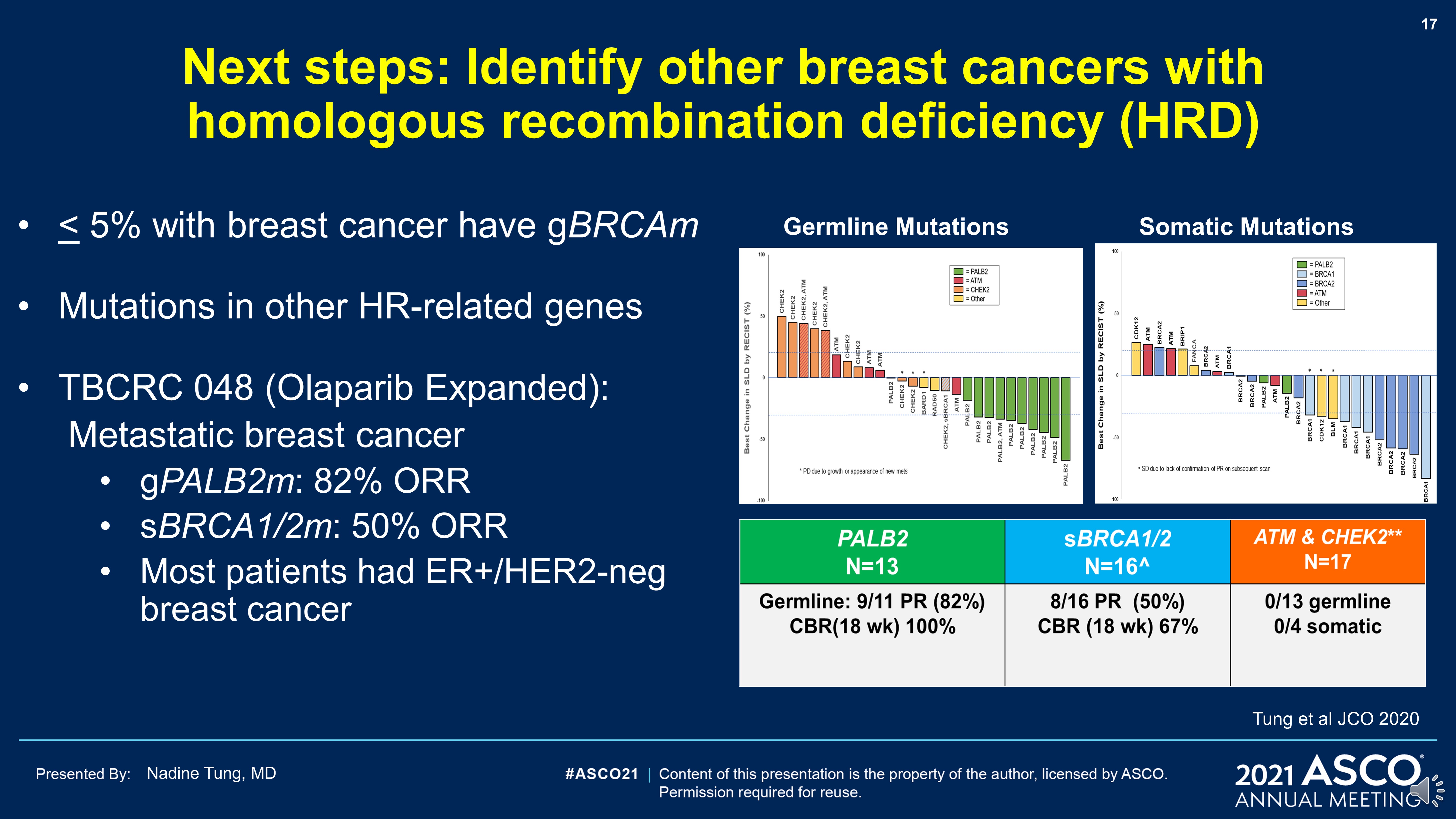 <br />Next steps: Identify other breast cancers with                    homologous recombination deficiency (HRD) <br />
Content of this presentation is the property of the author, licensed by ASCO. Permission required for reuse.
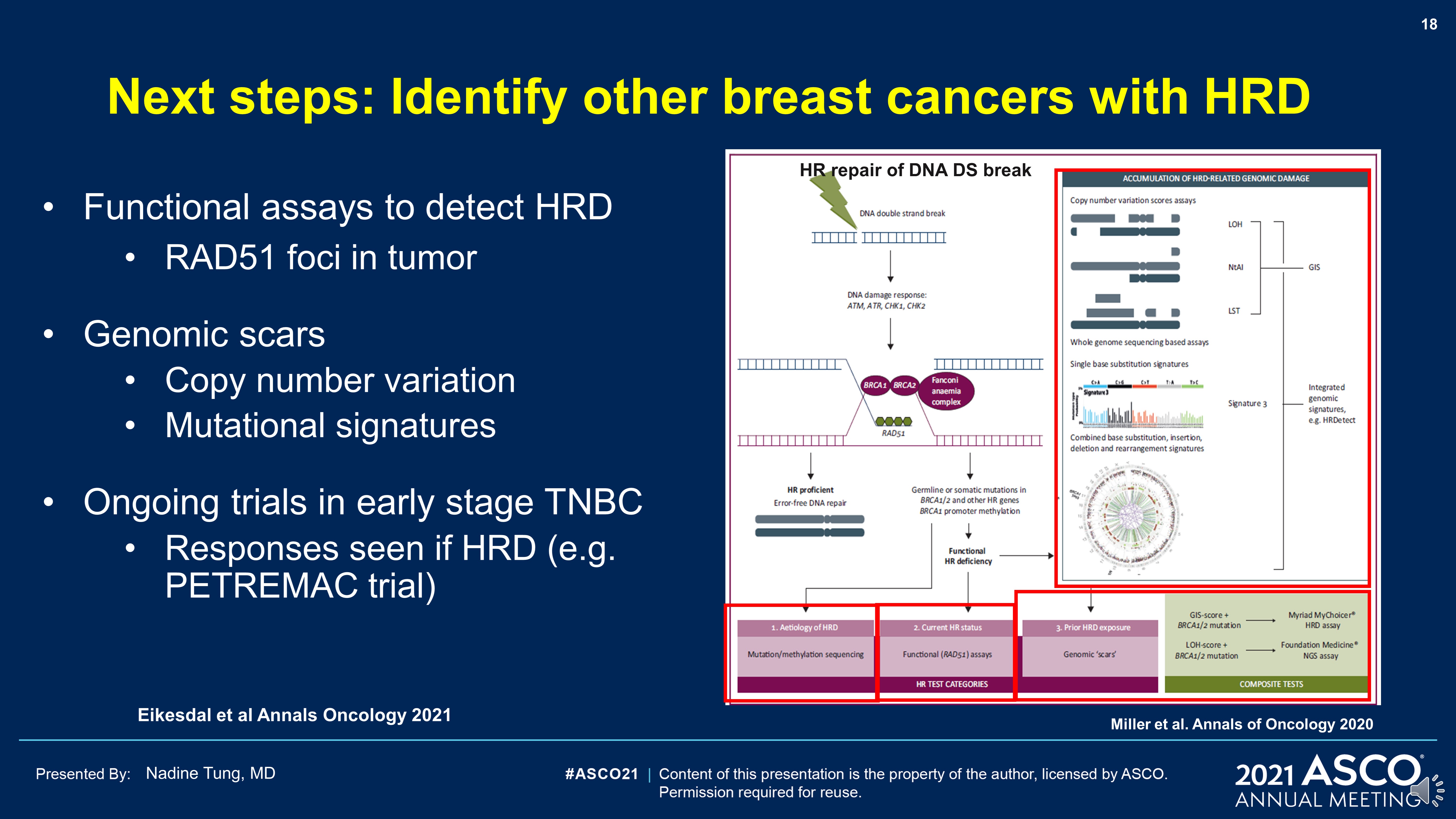 Next steps: Identify other breast cancers with HRD
Content of this presentation is the property of the author, licensed by ASCO. Permission required for reuse.
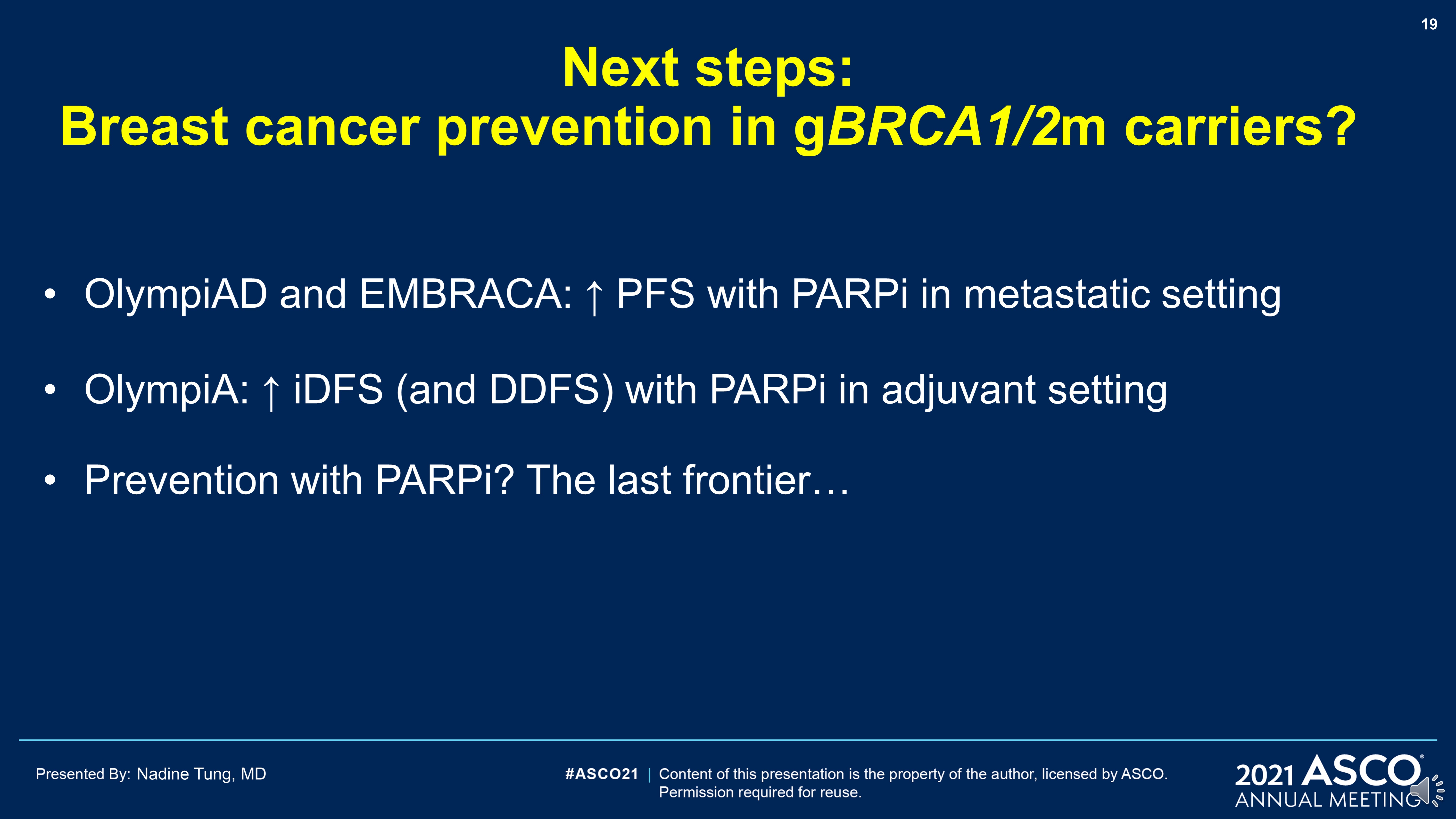 Next steps:                                                                           Breast cancer prevention in gBRCA1/2m carriers?
Content of this presentation is the property of the author, licensed by ASCO. Permission required for reuse.
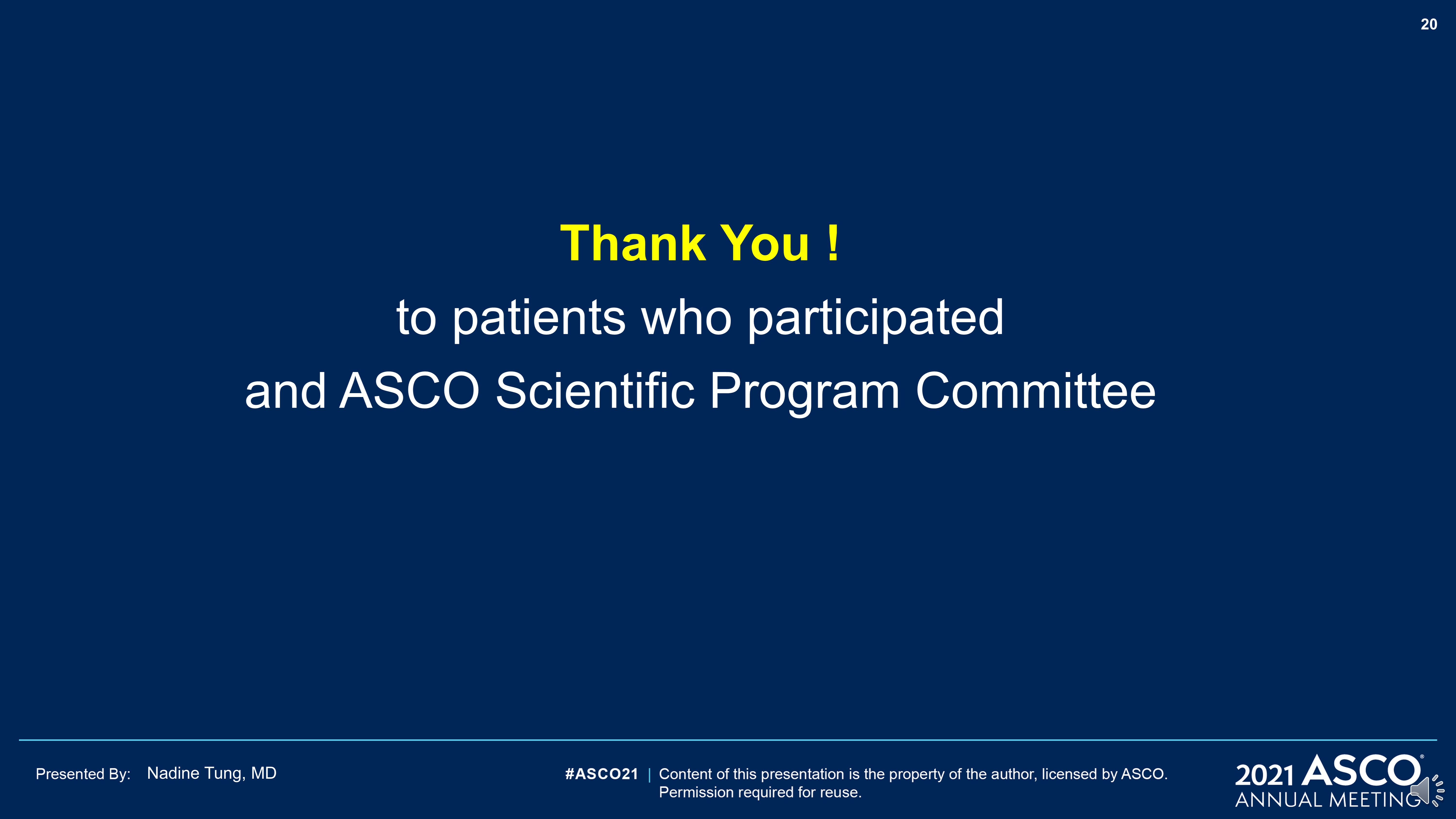 Slide 20
Content of this presentation is the property of the author, licensed by ASCO. Permission required for reuse.